*
Lecture 29
Content Management and WordPress
* Course logo spider web photograph from Morguefile openstock photograph by Gabor Karpati, Hungary.
Think About Workflow!
Consider domains of expertise:
Design – art, communication, ..
Systems – CS, CIS, ..
Content – writers, photographers, ..
First time up – build a site.
From that moment forward
Maintenance?
Much much more than maintenance!
4/20/2018
Slide 2
CSU CT 310 Web Development ©Ross Beveridge & Jamie Ruiz
A Site is Like a …
A Book
Major up front effort then walk away.
A TV Miniseries
Effort over fixed period, then walk away.
A Good Newspaper
What needs to be said today.
A Good Restaurant
Yesterday’s food holds little appeal.
4/20/2018
Slide 3
CSU CT 310 Web Development ©Ross Beveridge & Jamie Ruiz
More Newspaper than Book
A website not in need of updating is a rare thing, and probably boring.
How does content get onto a site?
It comes from people, typically without web development skills.
… and they want to contribute that content through a browser.
4/20/2018
Slide 4
CSU CT 310 Web Development ©Ross Beveridge & Jamie Ruiz
The Big Change
BCM (Before Content Management)

Content added/modified using files on a server.
No server access, no changing the site.
Content providers need some degree of training.
CT 310 is BCM focused.
ACM(After Content Management)

Content added/modified through a browser.
Web based access control is in place.
Contribution of content through WYSIG tools.
Behind the scenes, content in a database.
4/20/2018
Slide 5
CSU CT 310 Web Development ©Ross Beveridge & Jamie Ruiz
The Argument
BCM Pros
Security
No browser updates
Simplicity
No complex superstructure
Often, file<->page match
Escape from WYSIG 
Server tools for updating
BCM Cons
Updating is hard !!!
Content changes require server access & expertise
ACM Pros
Updating is easy!
Those responsible for content directly contribute
BCM Cons
Complexity
CMS Superstructure
Obscurity
Pages aren’t files
Security
One mistake and others with a browser own you
For all the ACM Cons, “Updating is easy!” wins. Expect to deploy some form of CMS in any project where real people are responsible for site content.
4/20/2018
Slide 6
CSU CT 310 Web Development ©Ross Beveridge & Jamie Ruiz
CMS Features
Warning, this site is not being kept up to date
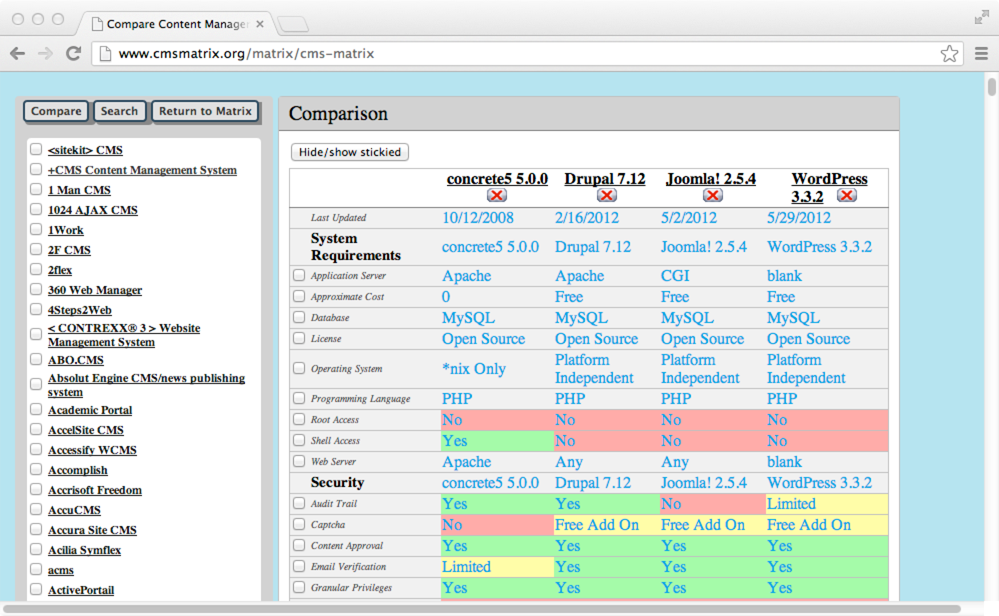 Still useful to glimpse range of CMS features.
4/20/2018
Slide 7
CSU CT 310 Web Development ©Ross Beveridge & Jamie Ruiz
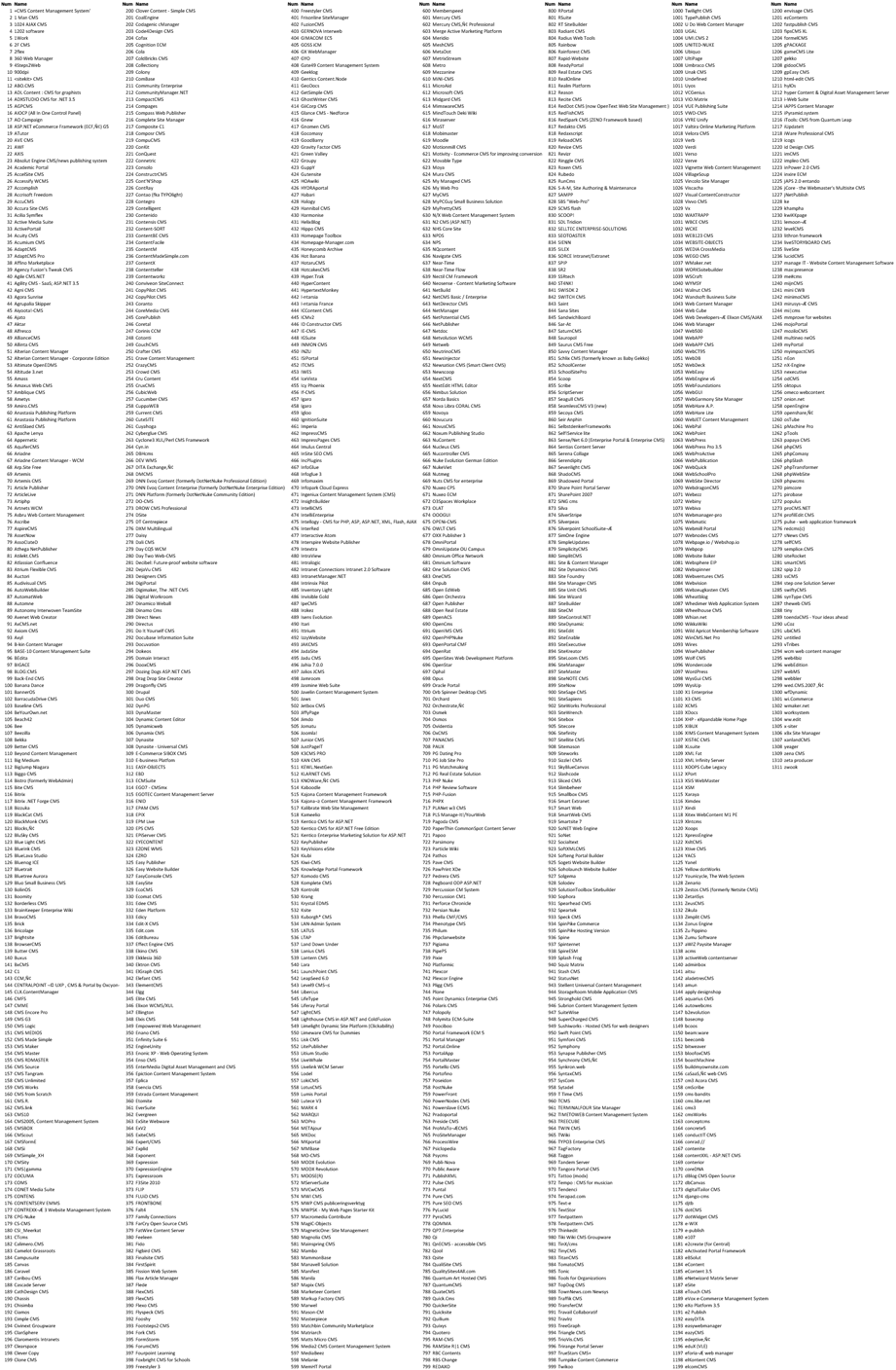 How Many Options
A crowded field!
There are 1311 entries
Problem: Does any platform have critical mass?
2016 CMS 
Matrix Listing:

Of course you cannot read this!
4/20/2018
Slide 8
CSU CT 310 Web Development ©Ross Beveridge & Jamie Ruiz
Critical Mass: Yes
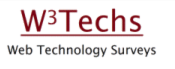 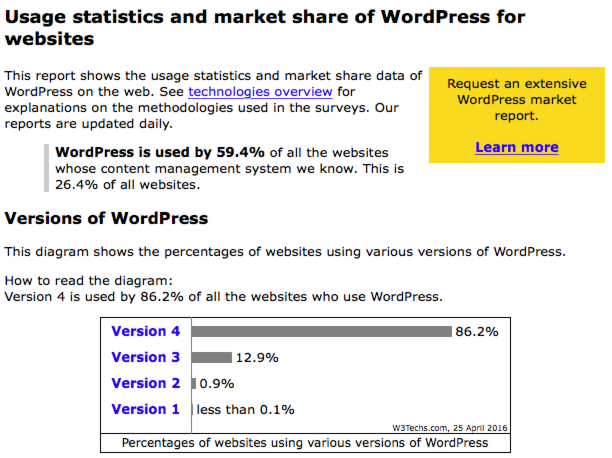 4/20/2018
Slide 9
CSU CT 310 Web Development ©Ross Beveridge & Jamie Ruiz
WordPress – Get It
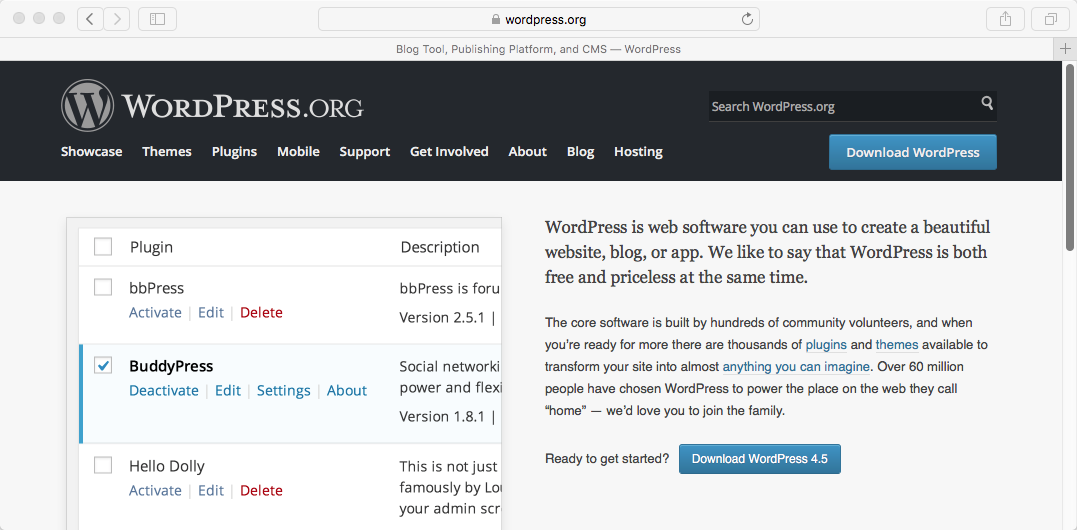 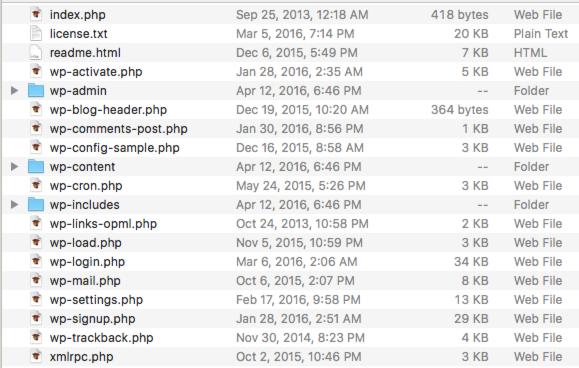 4/20/2018
Slide 10
CSU CT 310 Web Development ©Ross Beveridge & Jamie Ruiz
Follow The Handy Guide
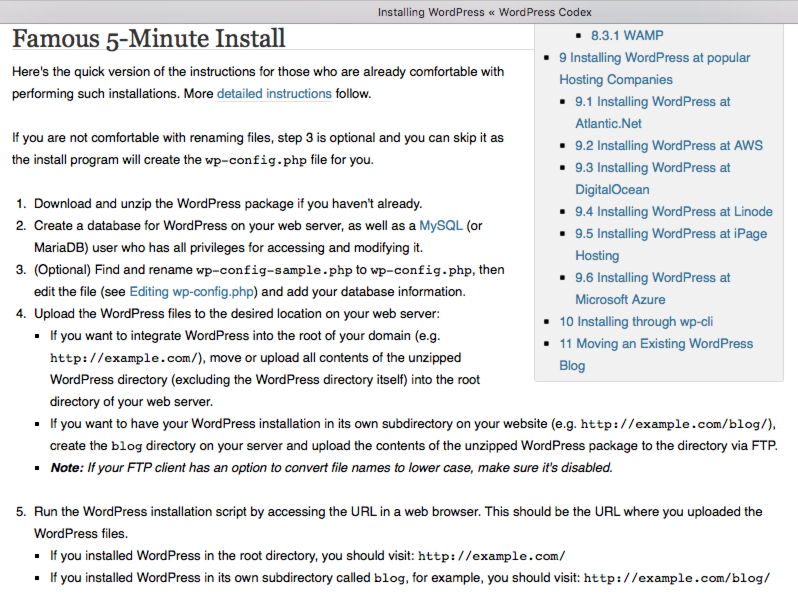 Don’t try to read steps here, we will review  them briefly today.
4/20/2018
Slide 11
CSU CT 310 Web Development ©Ross Beveridge & Jamie Ruiz
Step 2: New Database
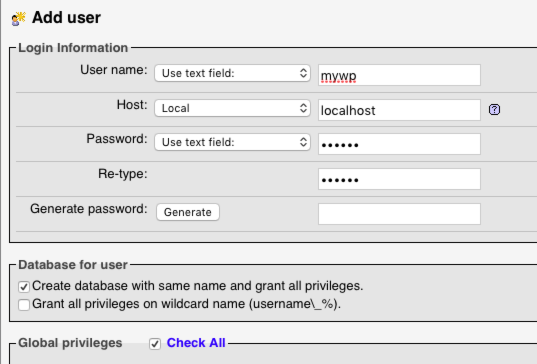 CREATE USER 'mywp'@'localhost' IDENTIFIED BY '***';GRANT ALL PRIVILEGES ON *.* TO 'mywp'@'localhost' IDENTIFIED BY '***' REQUIRE NONE WITH GRANT OPTION MAX_QUERIES_PER_HOUR 0 MAX_CONNECTIONS_PER_HOUR 0 MAX_UPDATES_PER_HOUR 0 MAX_USER_CONNECTIONS 0;
CREATE DATABASE IF NOT EXISTS `mywp`;
GRANT ALL PRIVILEGES ON `mywp`.* TO 'mywp'@'localhost';
4/20/2018
Slide 12
CSU CT 310 Web Development ©Ross Beveridge & Jamie Ruiz
Step 3: Move Download
Place all WordPress files in your server’s root directory.
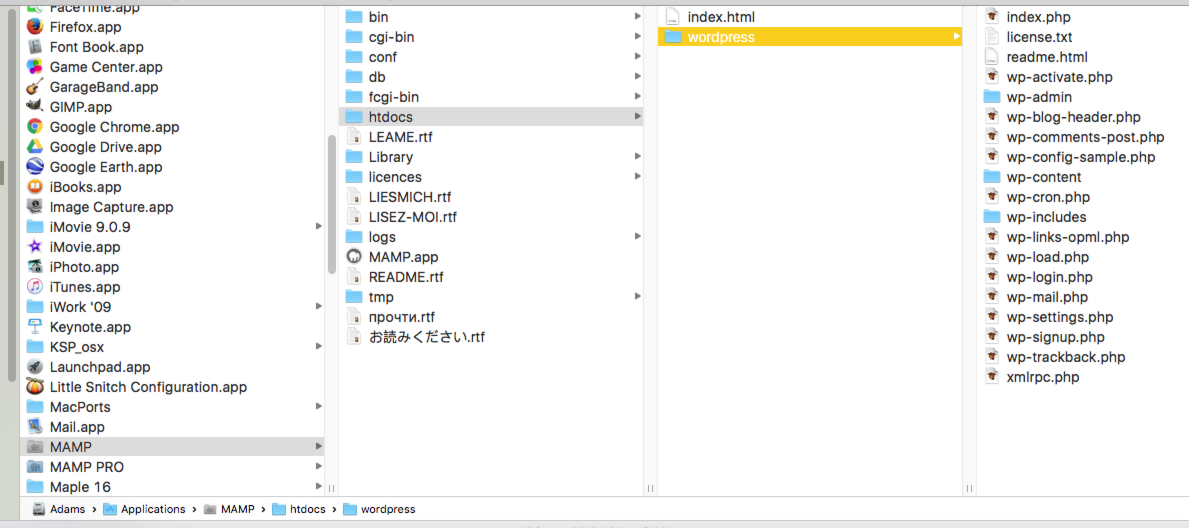 Think about whether to keep default MAMP location tied to application.
4/20/2018
Slide 13
CSU CT 310 Web Development ©Ross Beveridge & Jamie Ruiz
Step 4: Start Setup
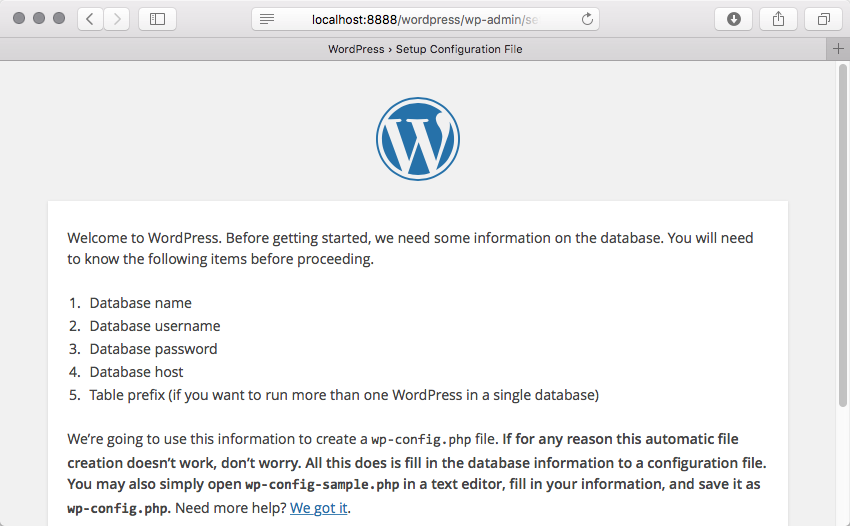 Note: I entered only the URL
Localhost:8888/wordpress
4/20/2018
Slide 14
CSU CT 310 Web Development ©Ross Beveridge & Jamie Ruiz
What Happened?
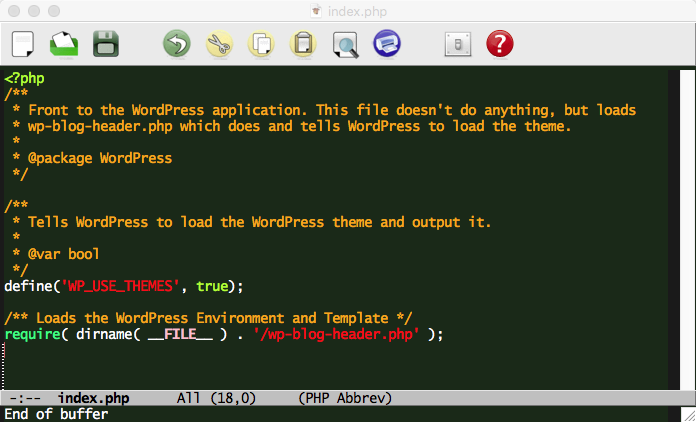 Generally, don’t ask!!!!!!!

WordPress is not written so you can (or should) start messing with the the PHP!

But, in CT 310 you are aware enough of PHP that you should at least think about what is going on.
4/20/2018
Slide 15
CSU CT 310 Web Development ©Ross Beveridge & Jamie Ruiz
Can’t Help It– On More Peak
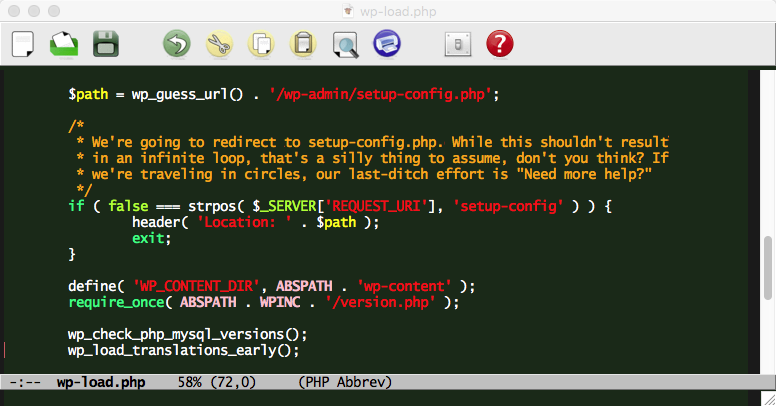 Simply speaking, our lack of DataBase setup is detected and we’re going to be asked to fix it.
4/20/2018
Slide 16
CSU CT 310 Web Development ©Ross Beveridge & Jamie Ruiz
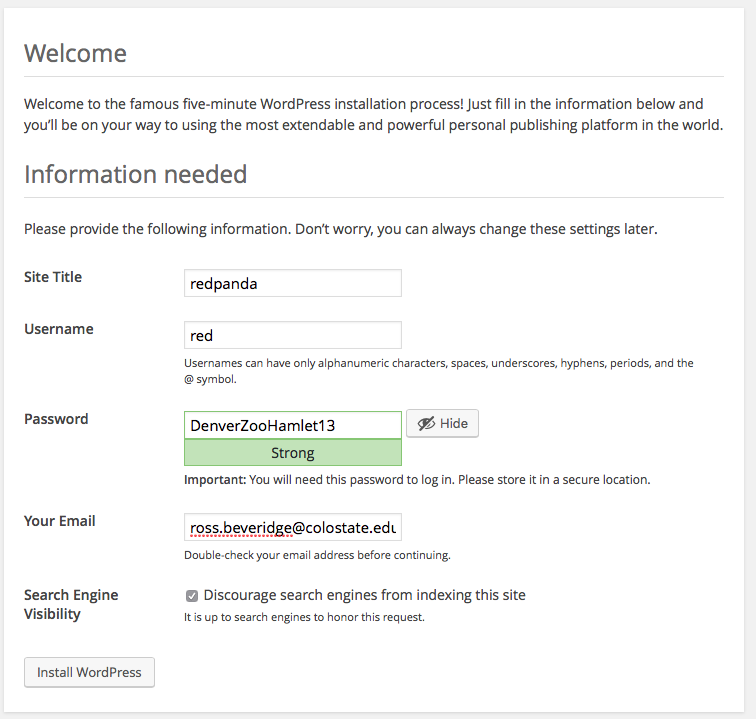 4/20/2018
Slide 17
CSU CT 310 Web Development ©Ross Beveridge & Jamie Ruiz
Step 4: Setup Complete
Now connected to your database
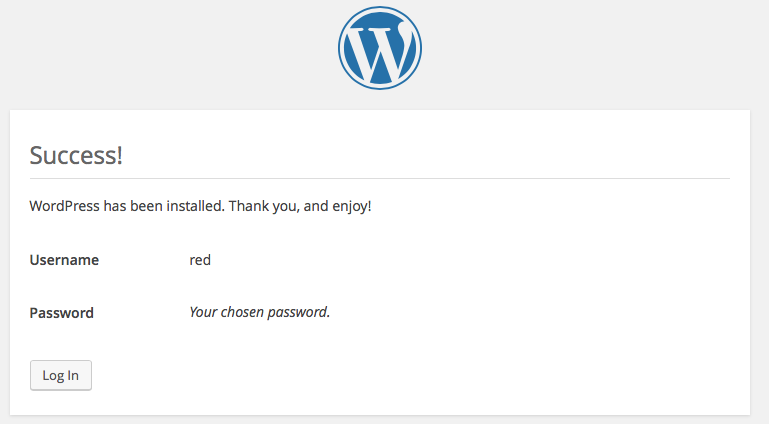 4/20/2018
Slide 18
CSU CT 310 Web Development ©Ross Beveridge & Jamie Ruiz
Want Proof
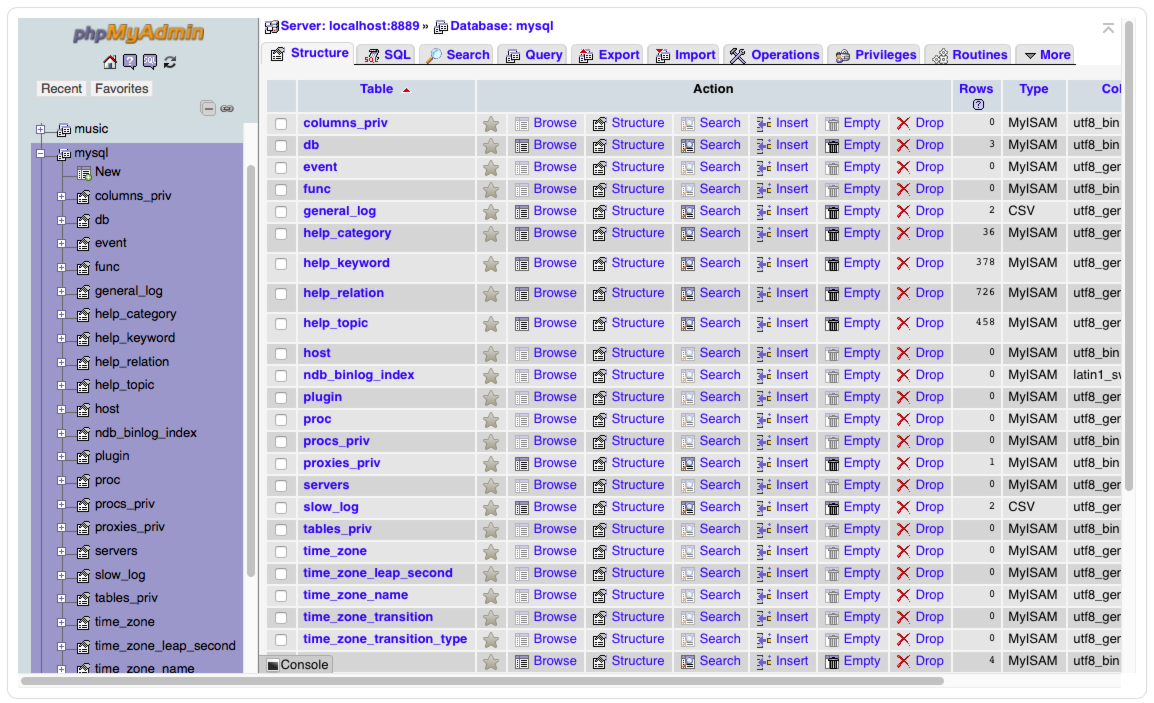 4/20/2018
Slide 19
CSU CT 310 Web Development ©Ross Beveridge & Jamie Ruiz
Now Login
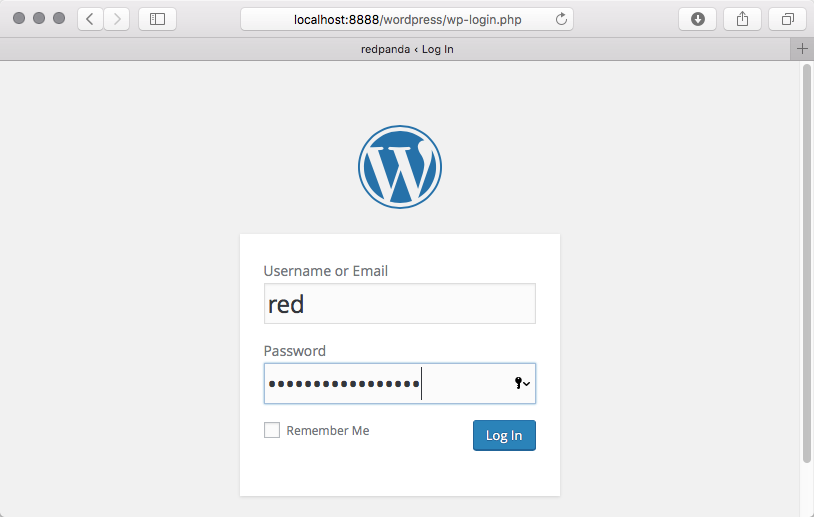 4/20/2018
Slide 20
CSU CT 310 Web Development ©Ross Beveridge & Jamie Ruiz
Done? No! Just Started …
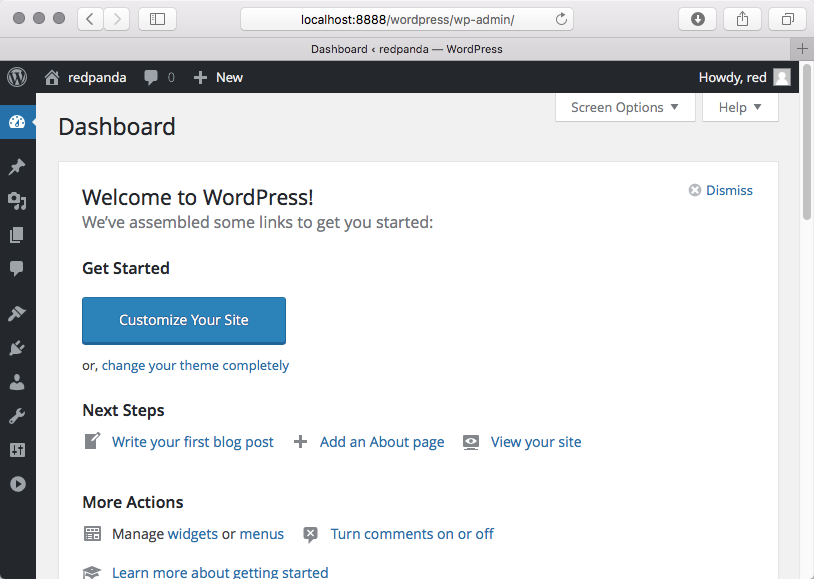 4/20/2018
Slide 21
CSU CT 310 Web Development ©Ross Beveridge & Jamie Ruiz
Now Build Your Site
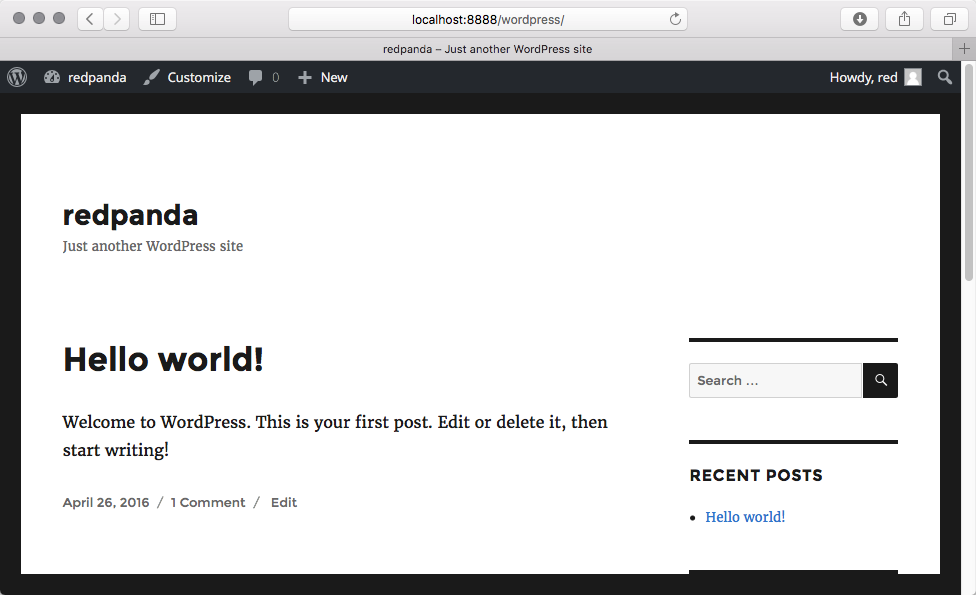 4/20/2018
Slide 22
CSU CT 310 Web Development ©Ross Beveridge & Jamie Ruiz
Now You See It – Now …
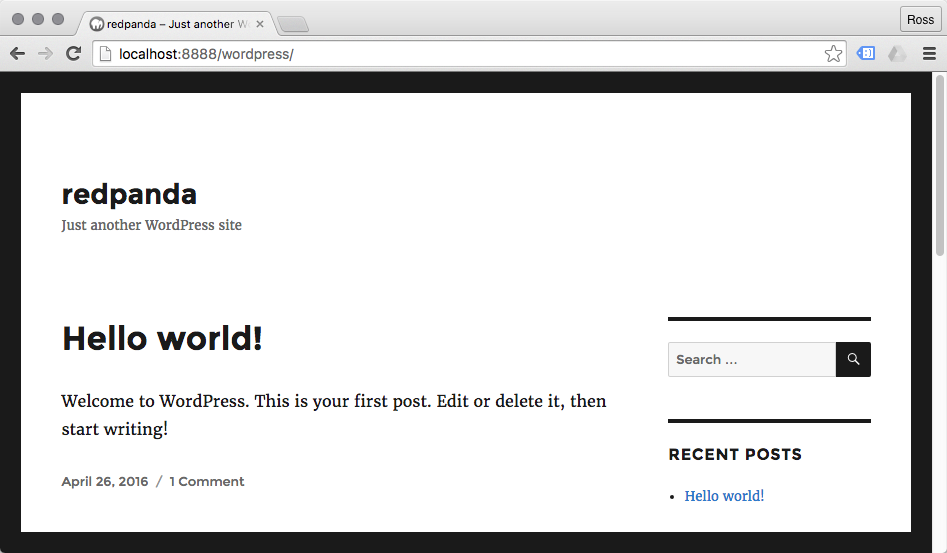 Notice the absence of editing controls. I am not logged into the site on Chrome. I was in Safari.
4/20/2018
Slide 23
CSU CT 310 Web Development ©Ross Beveridge & Jamie Ruiz
Speaking of Maintenance
This is important!
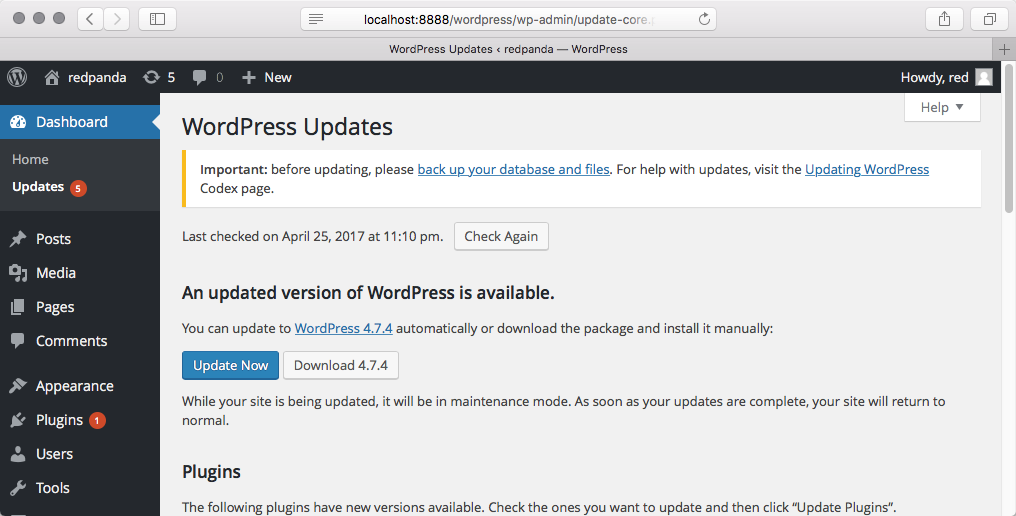 Keep in mind my test site is ONLY visible on localhost.
4/20/2018
Slide 24
CSU CT 310 Web Development ©Ross Beveridge & Jamie Ruiz
Push a Single Button
Good to know – update succeeded
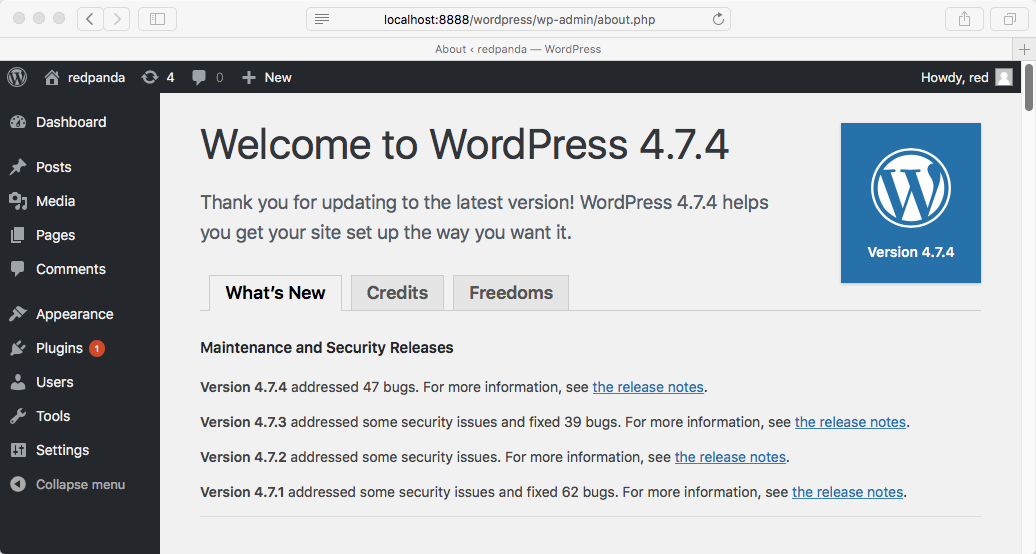 4/20/2018
Slide 25
CSU CT 310 Web Development ©Ross Beveridge & Jamie Ruiz
WordPress: Two Views
How does it work inside?
Overall design
Use of MySQL
Use of PHP
Use of JavaScript
Use of jQuery


As students in CT 310 you could, with sufficient time and motivation, begin to decipher how WordPress is put together.
How do I use it?
Install (easy part)
Build out a site
What about themes
What about features
What about users
Maintenance

As students in CT 310 you have learned nothing about WordPress in particular and the rich ecosystem it supports.
4/20/2018
Slide 26
CSU CT 310 Web Development ©Ross Beveridge & Jamie Ruiz